ハノイと香港
跡見学園女子大学マネジメント学部山澤成康
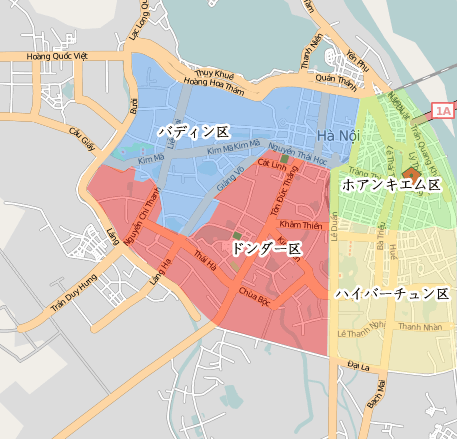 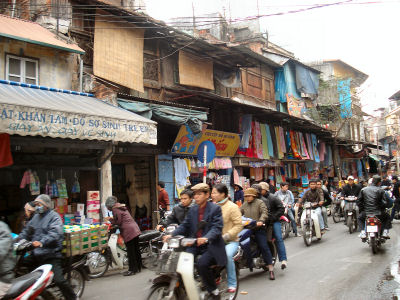 HANOI
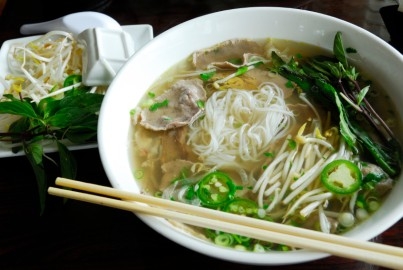 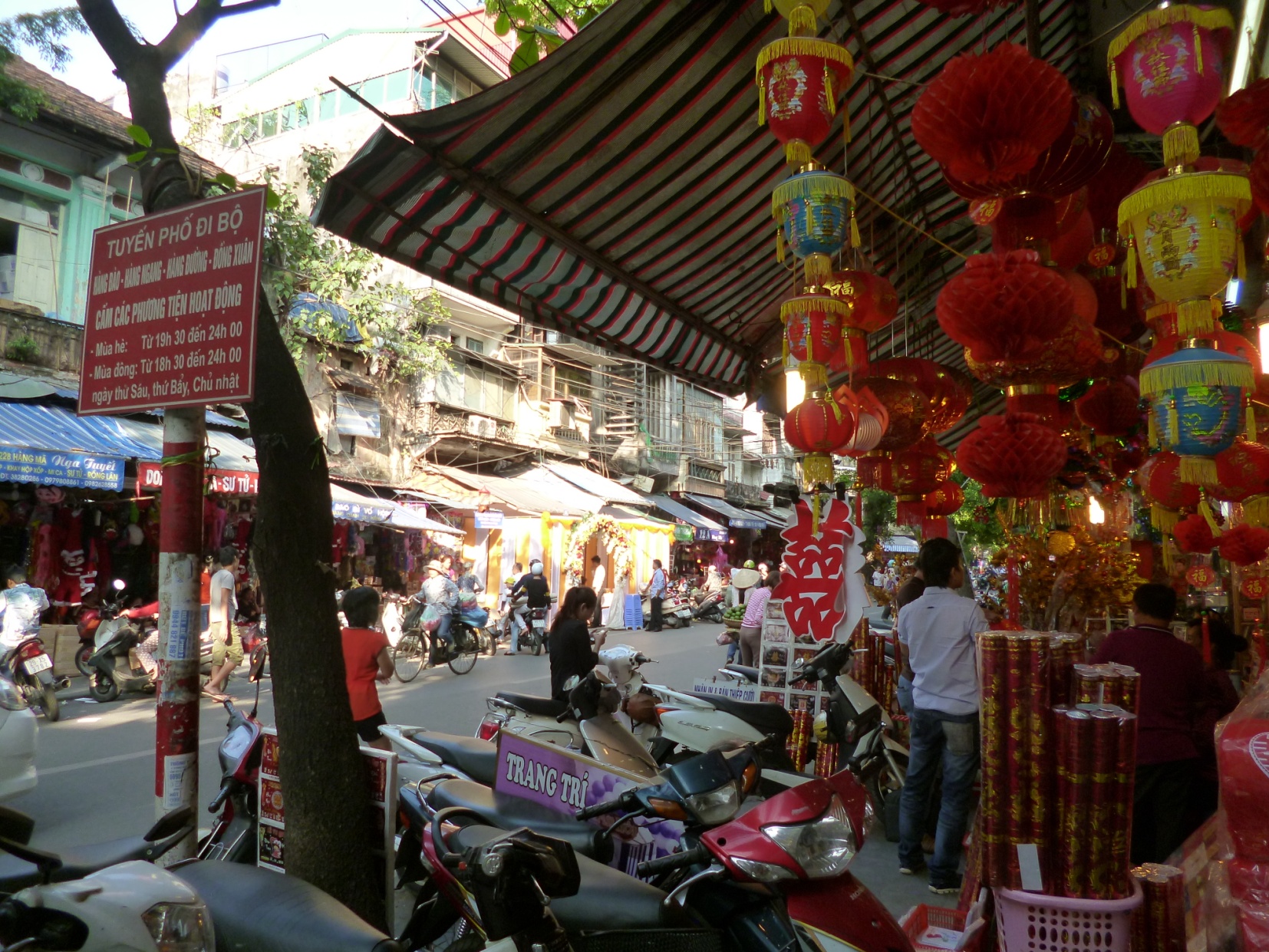 ヴィンコムセンター
パークソン（デパート）
ベトナムの自動車産業
日本
韓国
トヨタ、ホンダ
高級感
社会貢献活動（コンサート）
現代、起亜
低価格
社会貢献活動（環境）
テレビの利用
タクシーへの採用
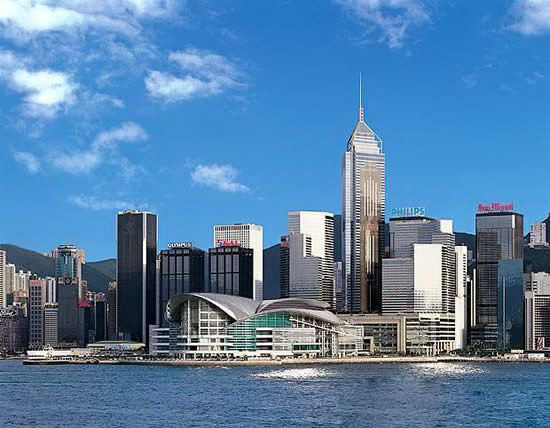 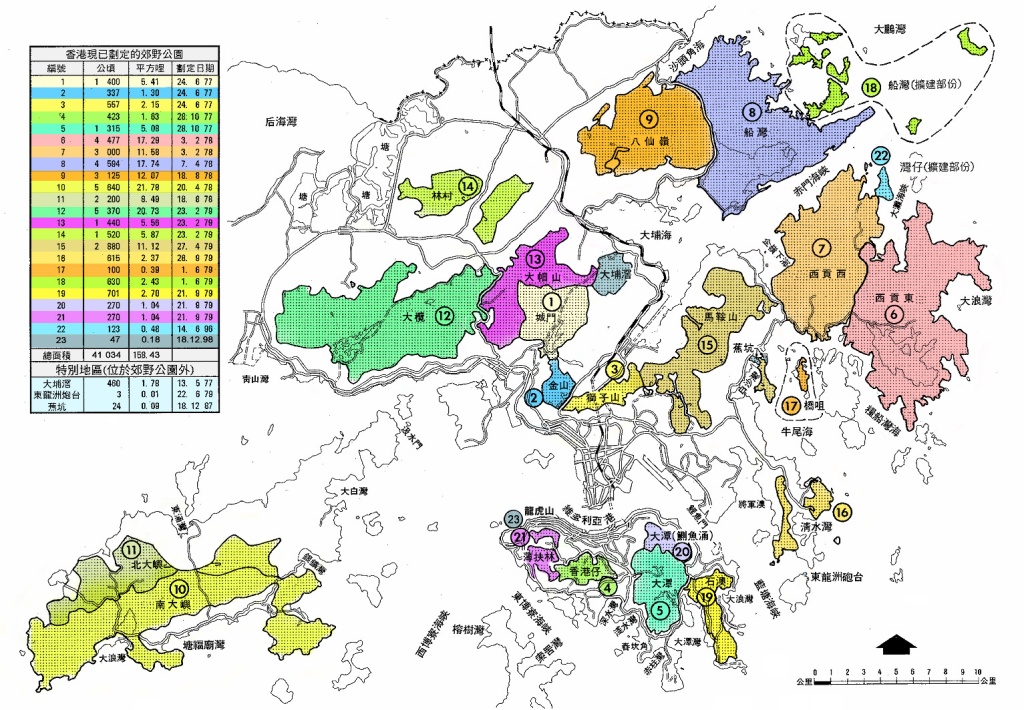 Hongkong
清酒輸出
醤油輸出
りんご輸出
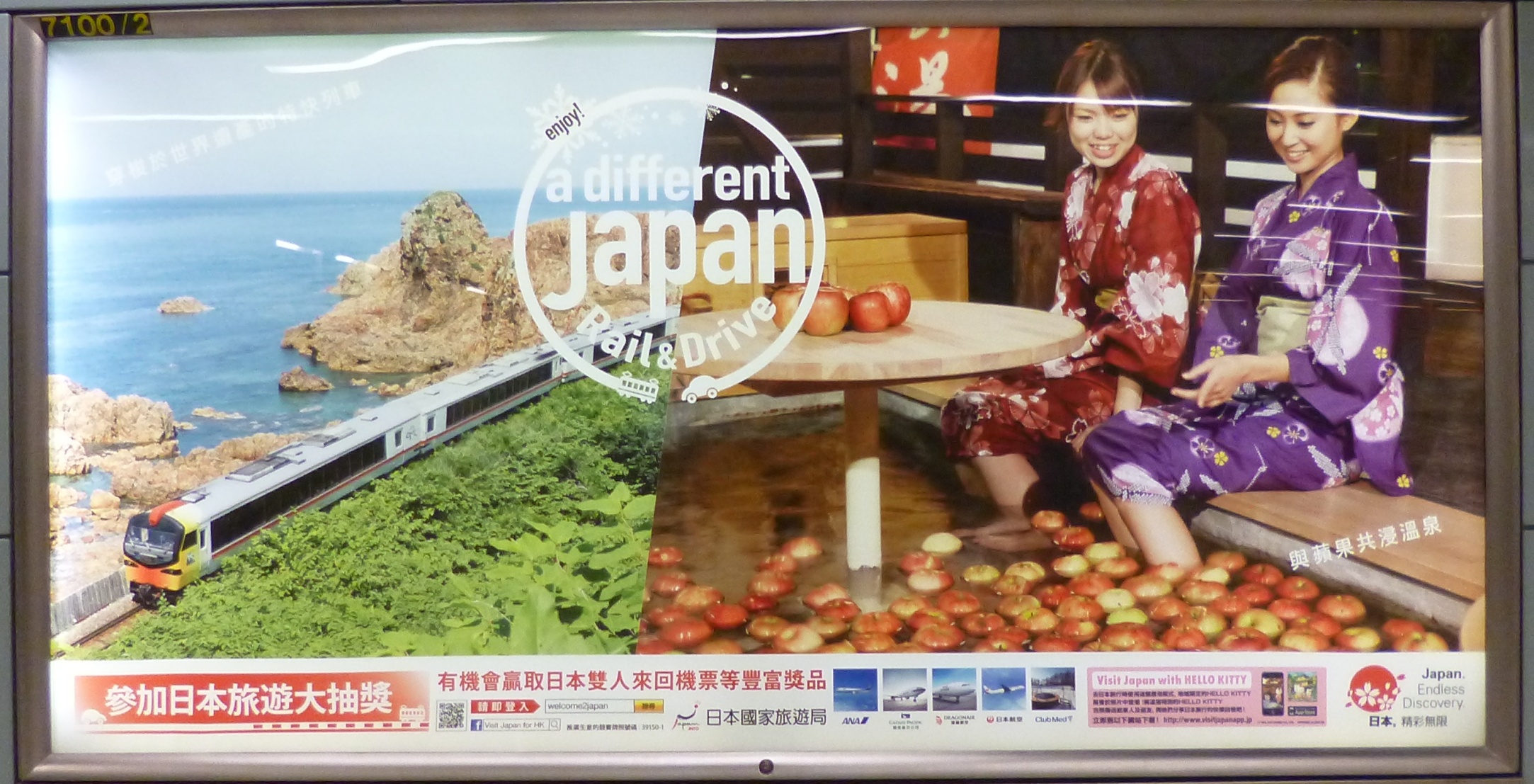 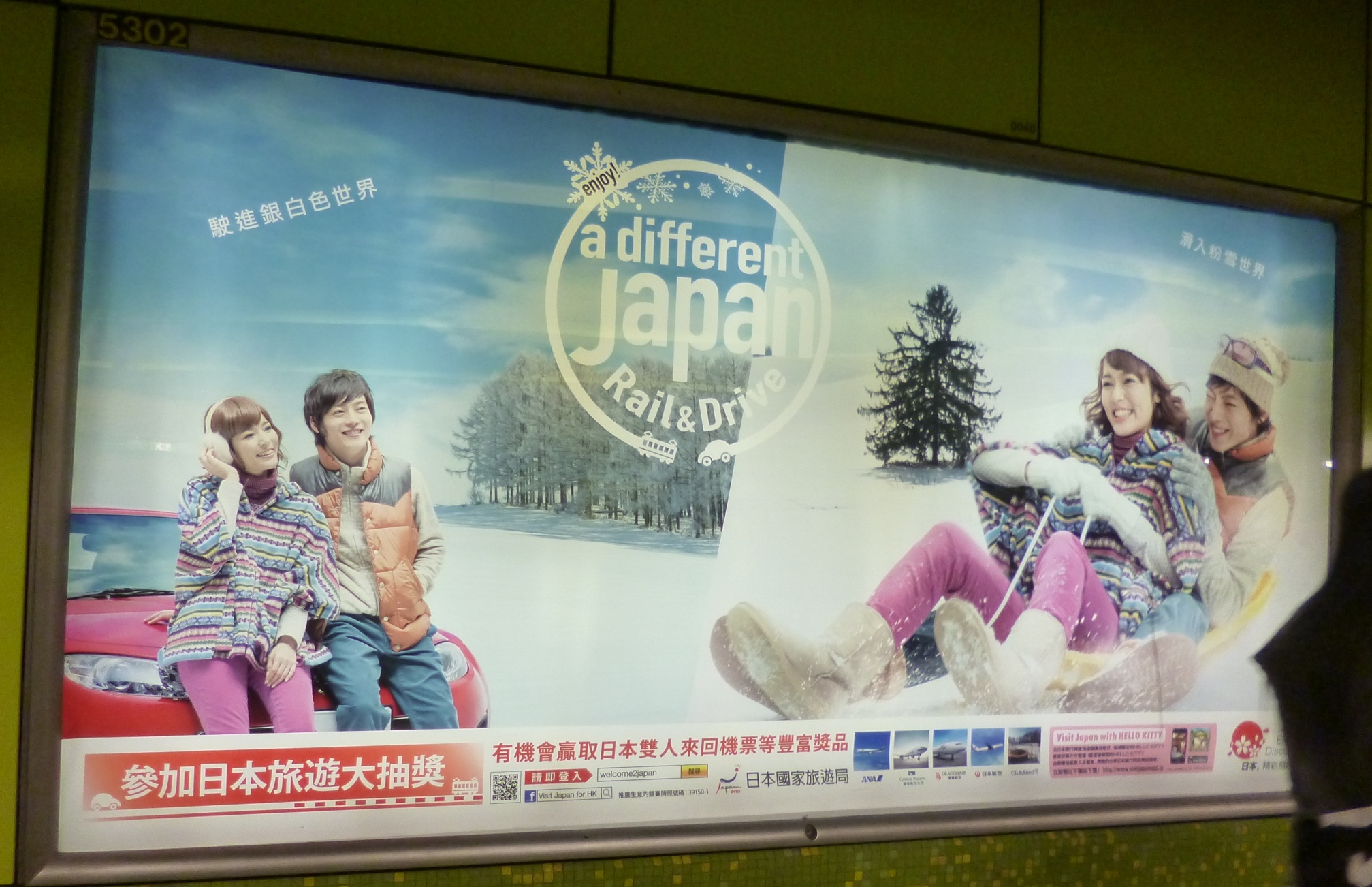